«Дистанционная работа учителя-логопеда ДОУ в методиках УМК Е.Г. Юдиной, Е.В. Бодровой(в рамках Региональной школы НСО «Коворкинг в образовательном пространстве: в потоке идей и действий»)
подготовила: учитель-логопед МБДОУ д/с №465
 г. Новосибирска Каночкина О.Е.

30.03.2024г.
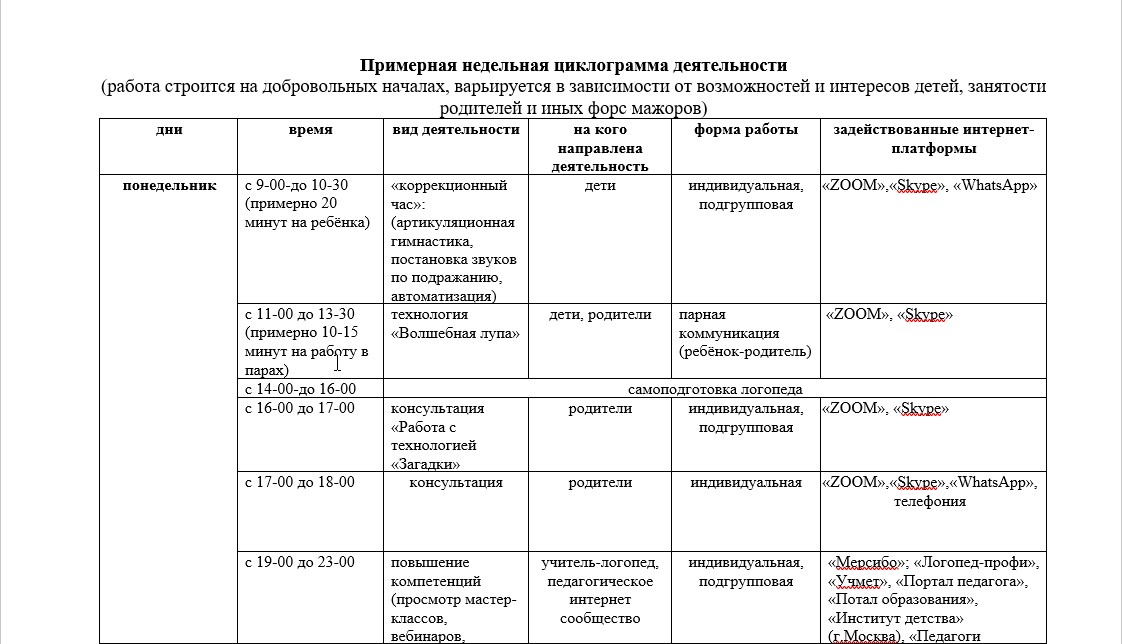 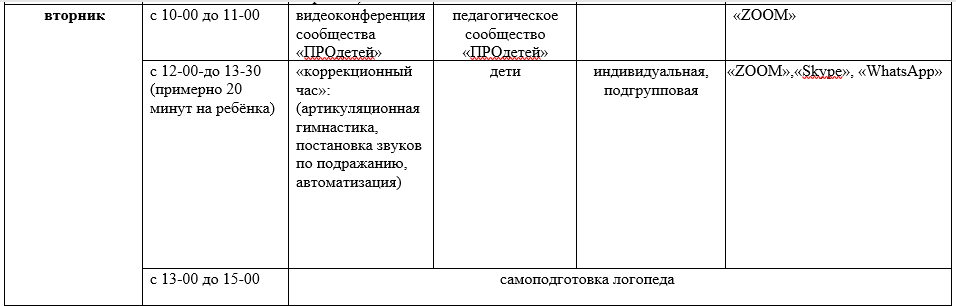 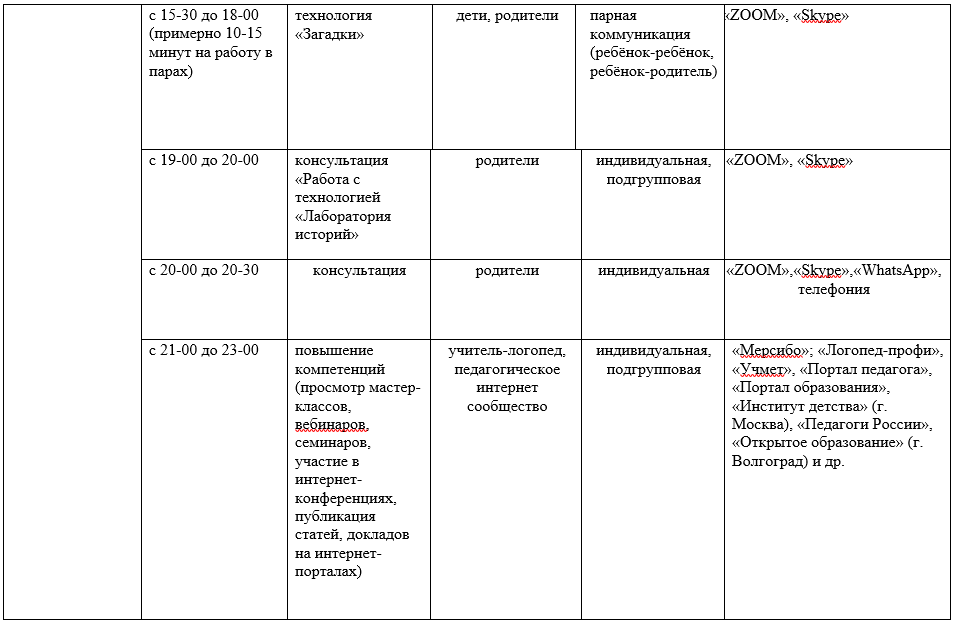 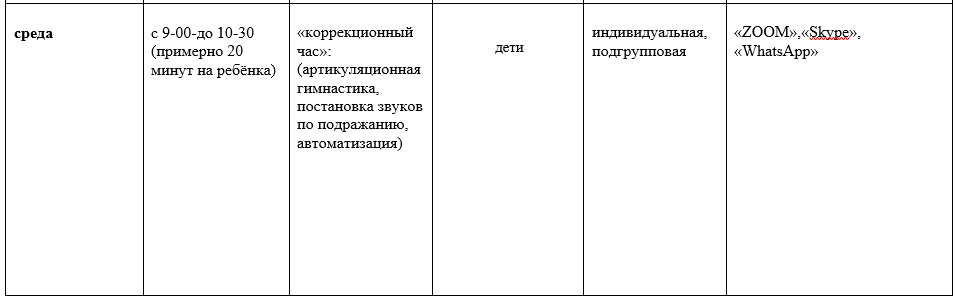 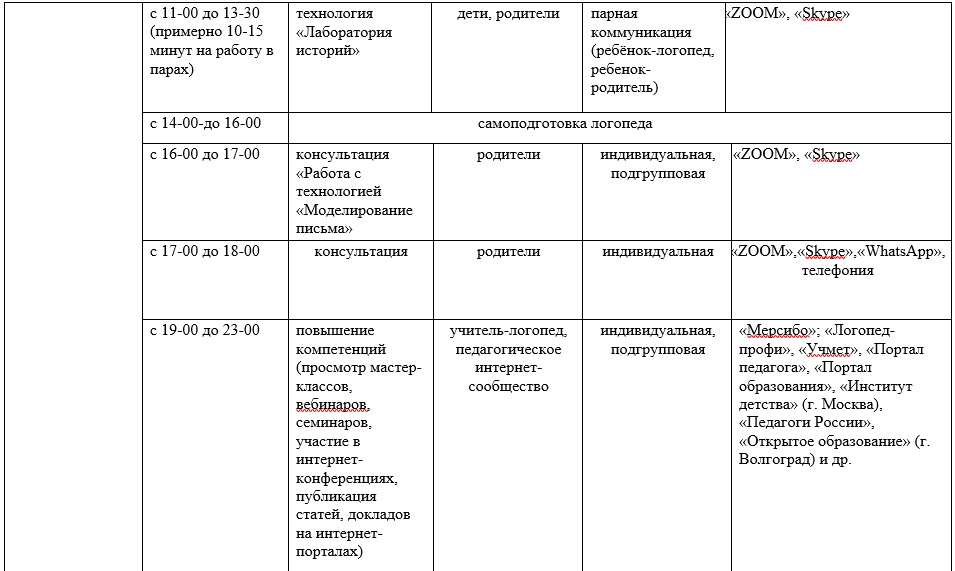 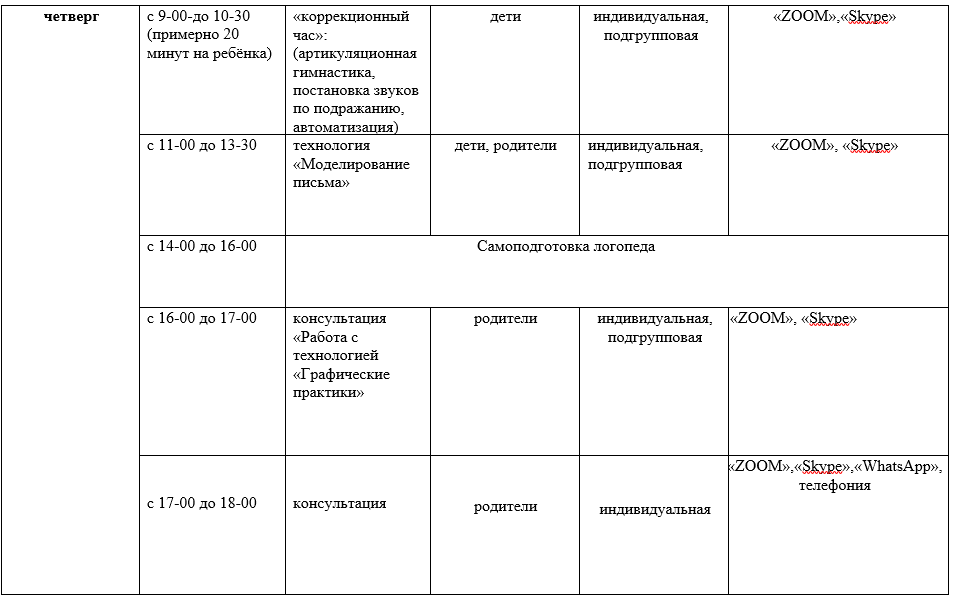 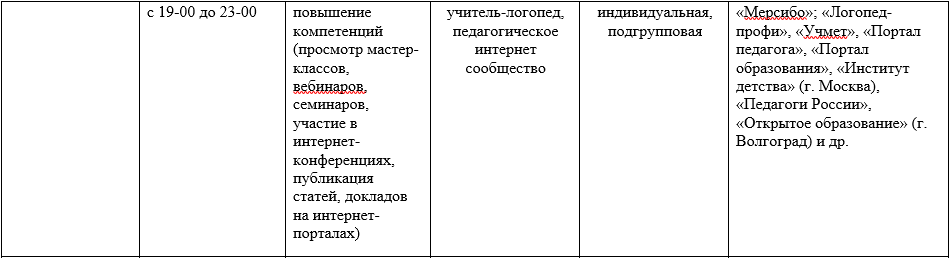 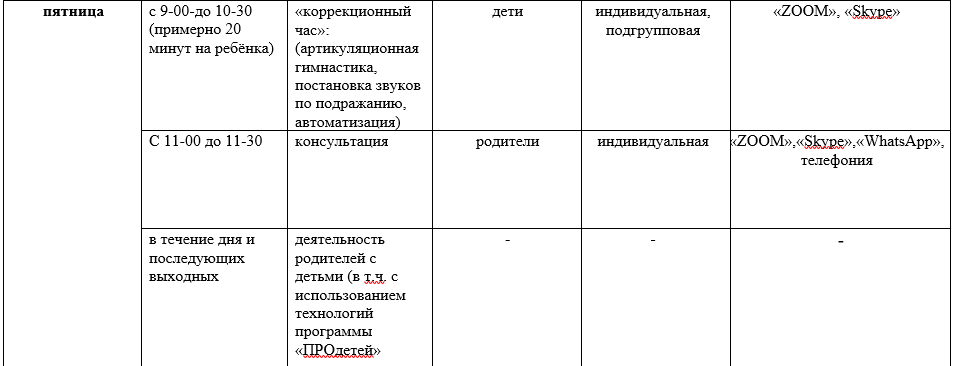 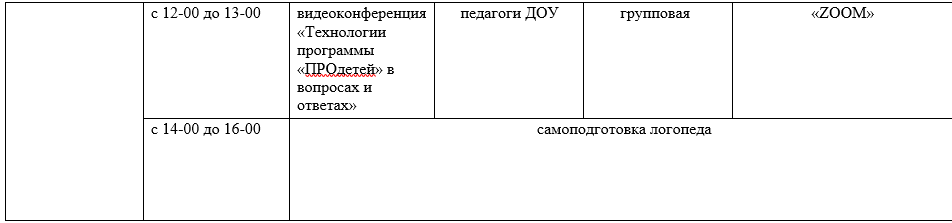 Консультация родителя по «Моделированию письма»
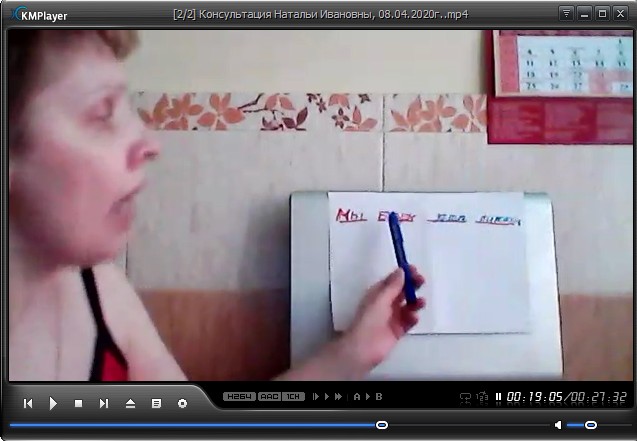 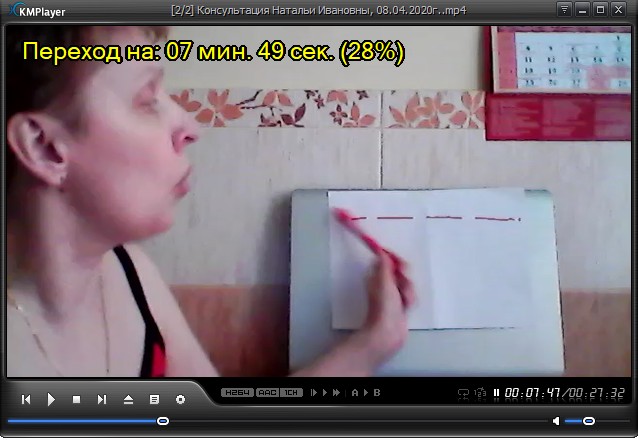 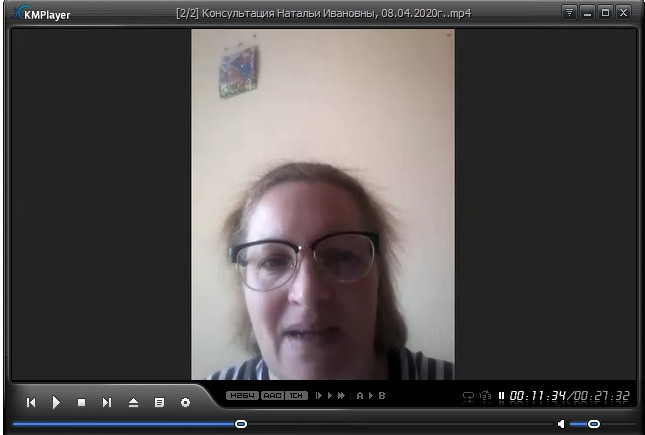 Домашняя работа по моделированию, закрепление моделирования
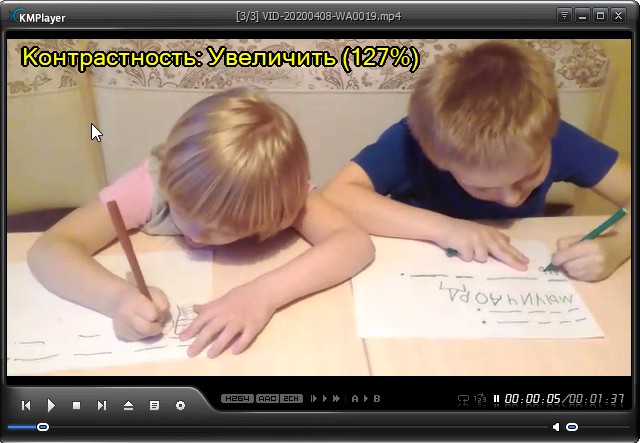 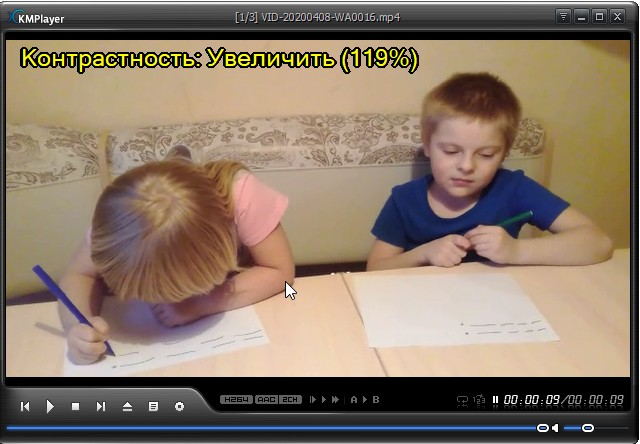 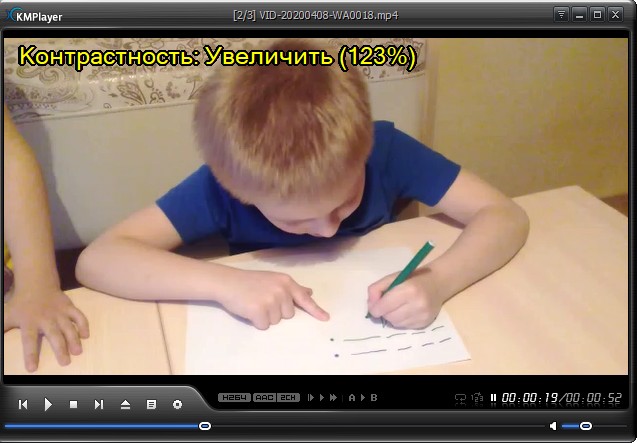 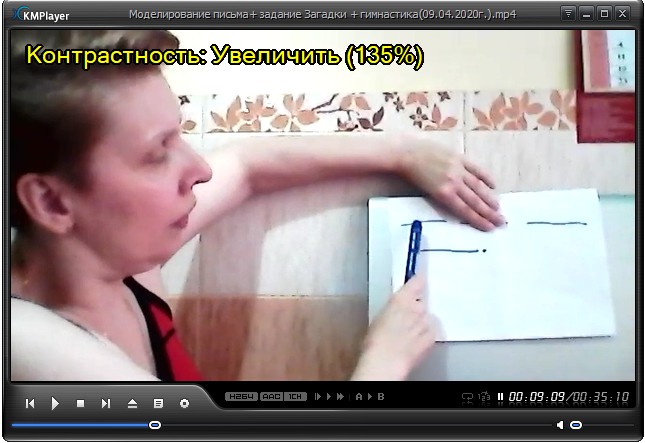 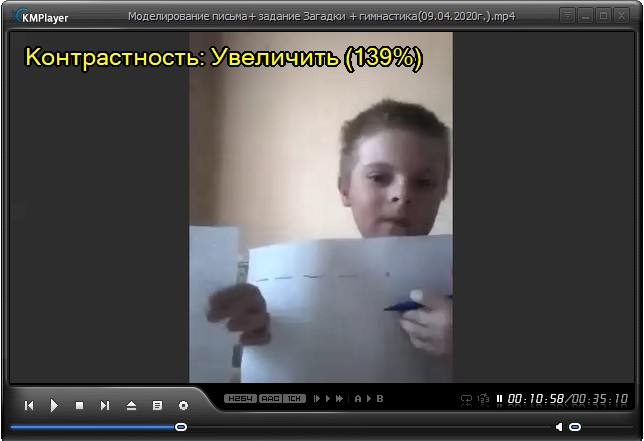 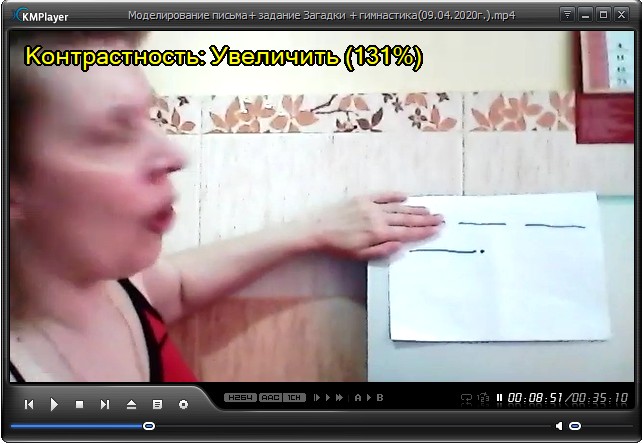 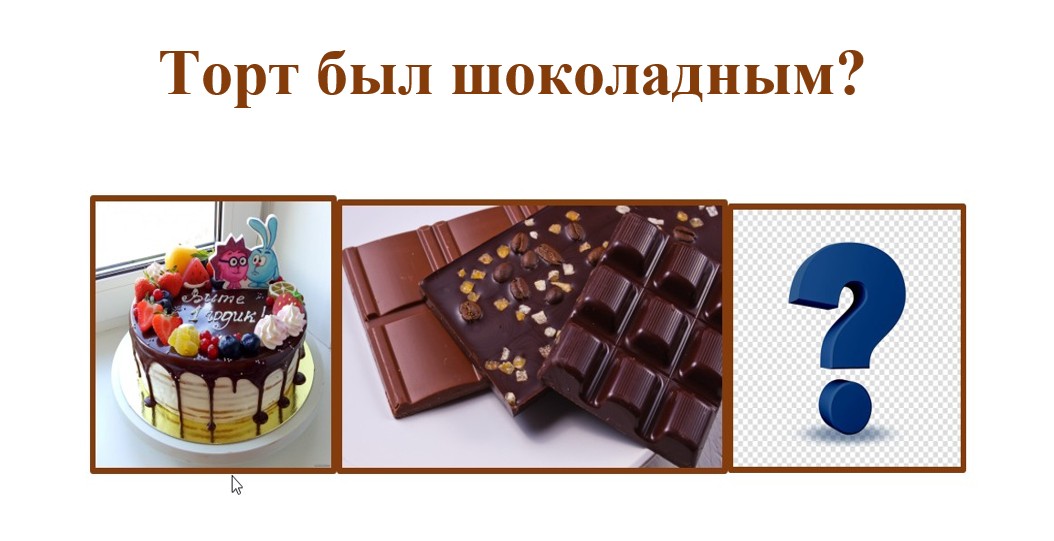 «Загадки»
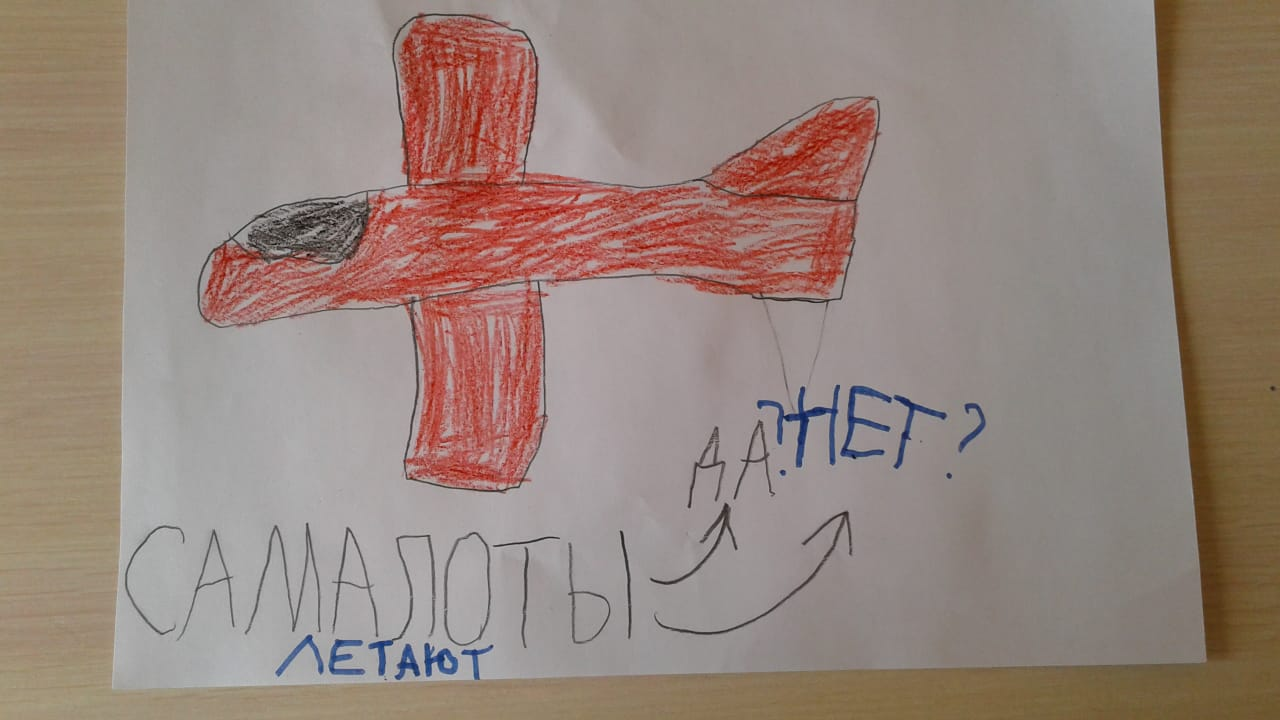 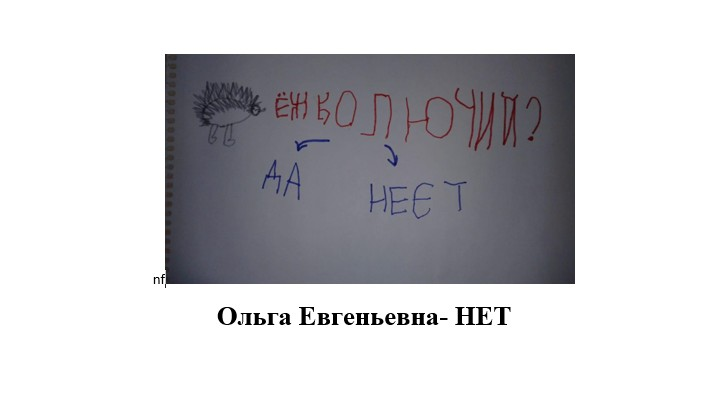 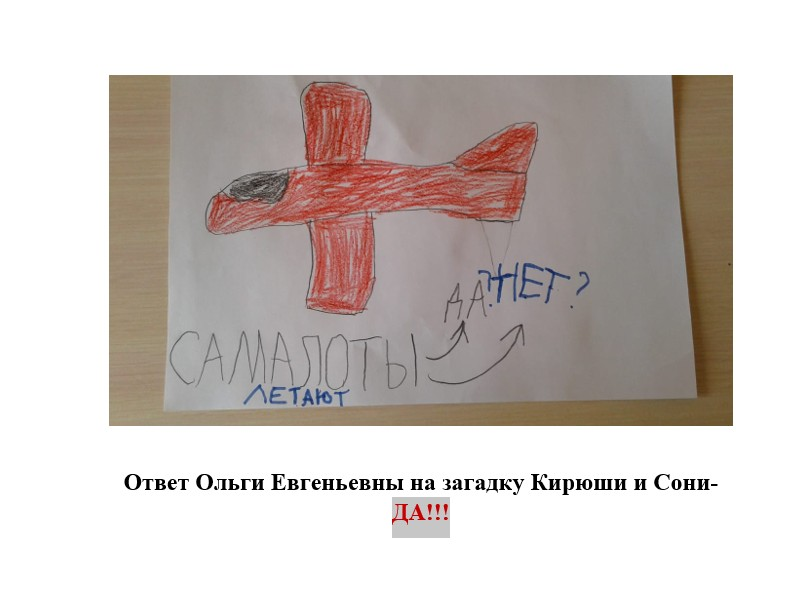 «Лаборатория историй»
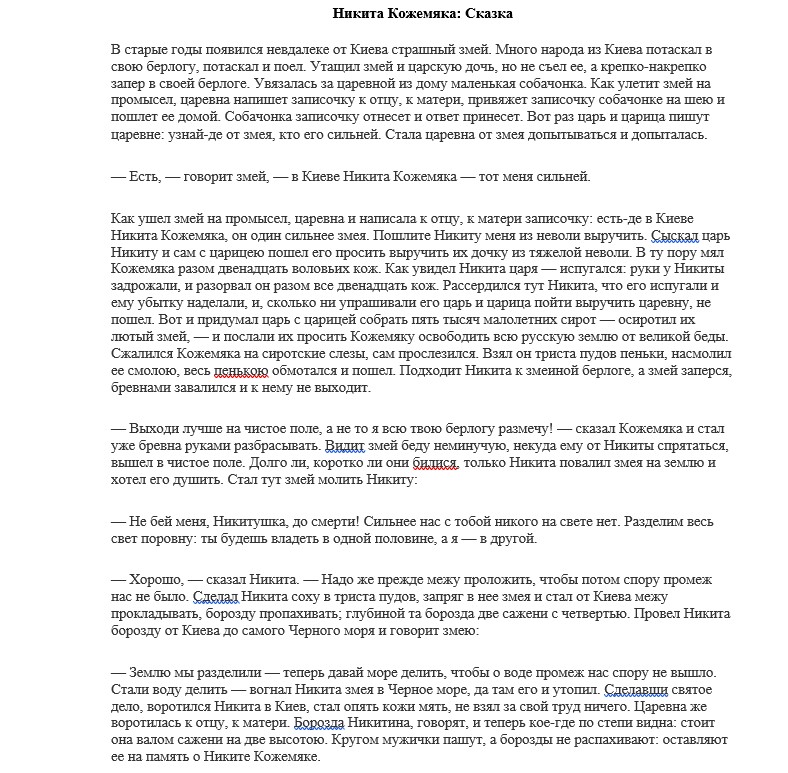 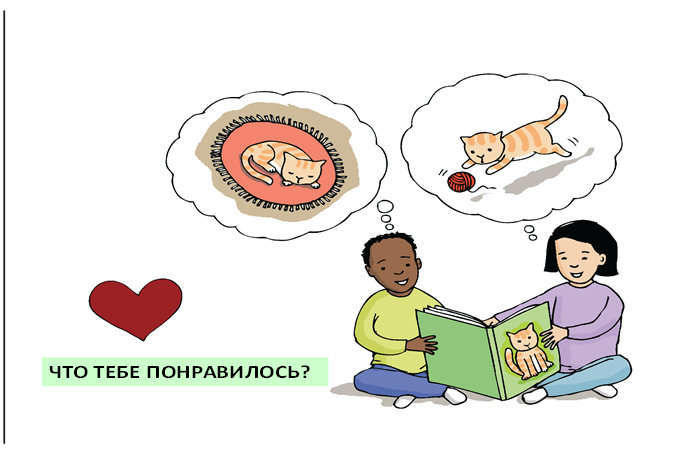 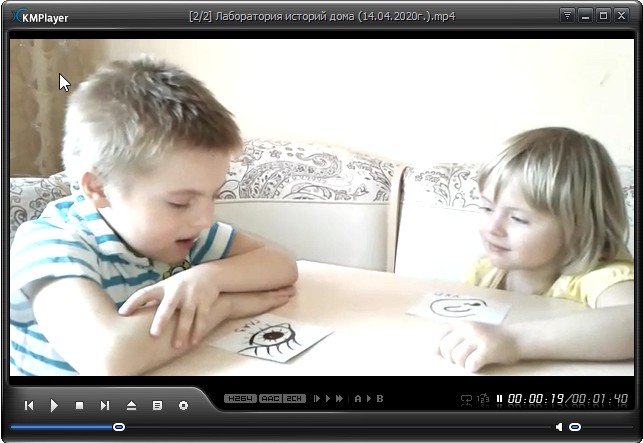 Парные коммуникации
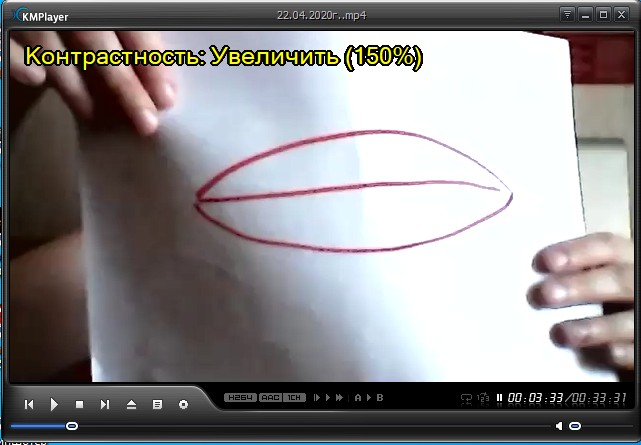 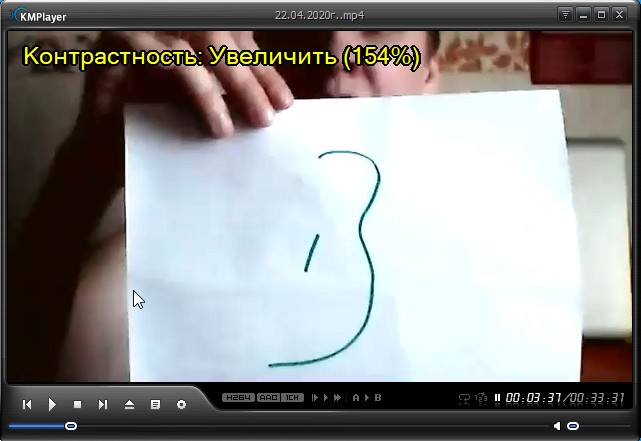 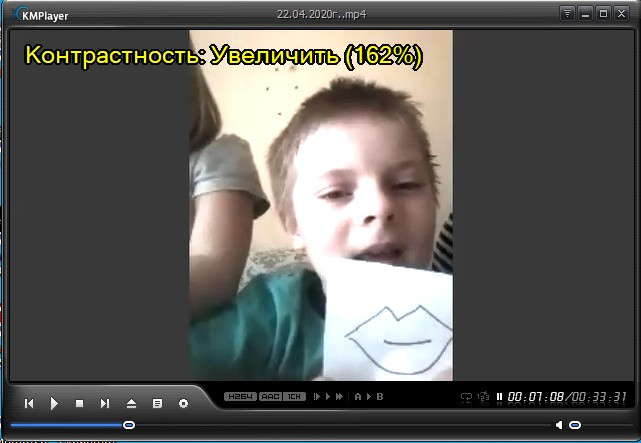 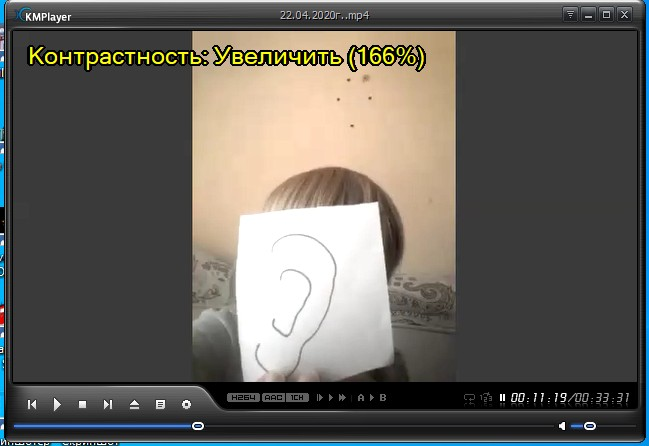 Спасибо за внимание